muzeumis II da III sarTulebis terasebze arsebul TargebSi, mcenareebis gaxarebis mizniT unda iqnas Setanili Semdegi parametrebis mqone niadagis noyieri nazavi:
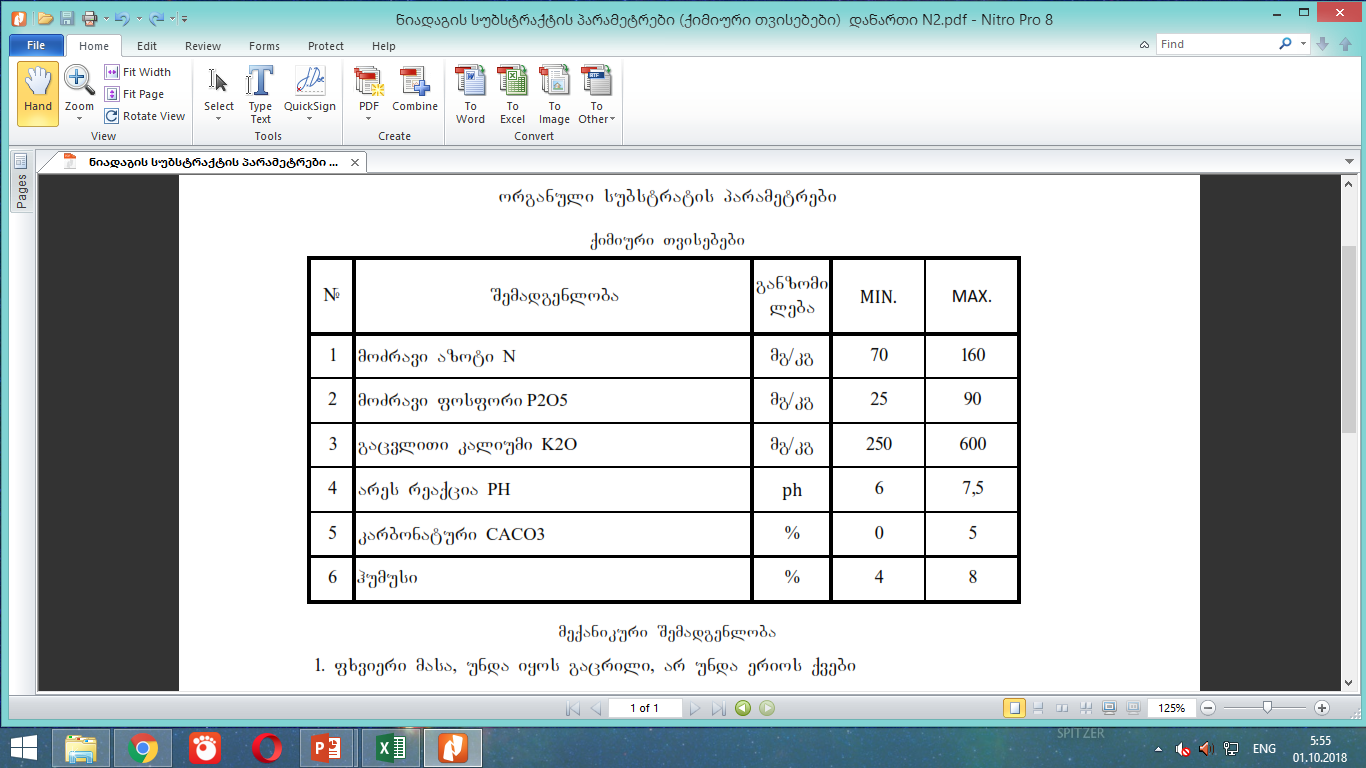 balaxis safarisa da darguli mcenareebis gaxarebis mizniT TargebSi polieTilenis mfrqvevanebis gamoyenebiT unda moewyos sarwyavi qseli romelic srulad dafaravs gamwvanebul teritorias
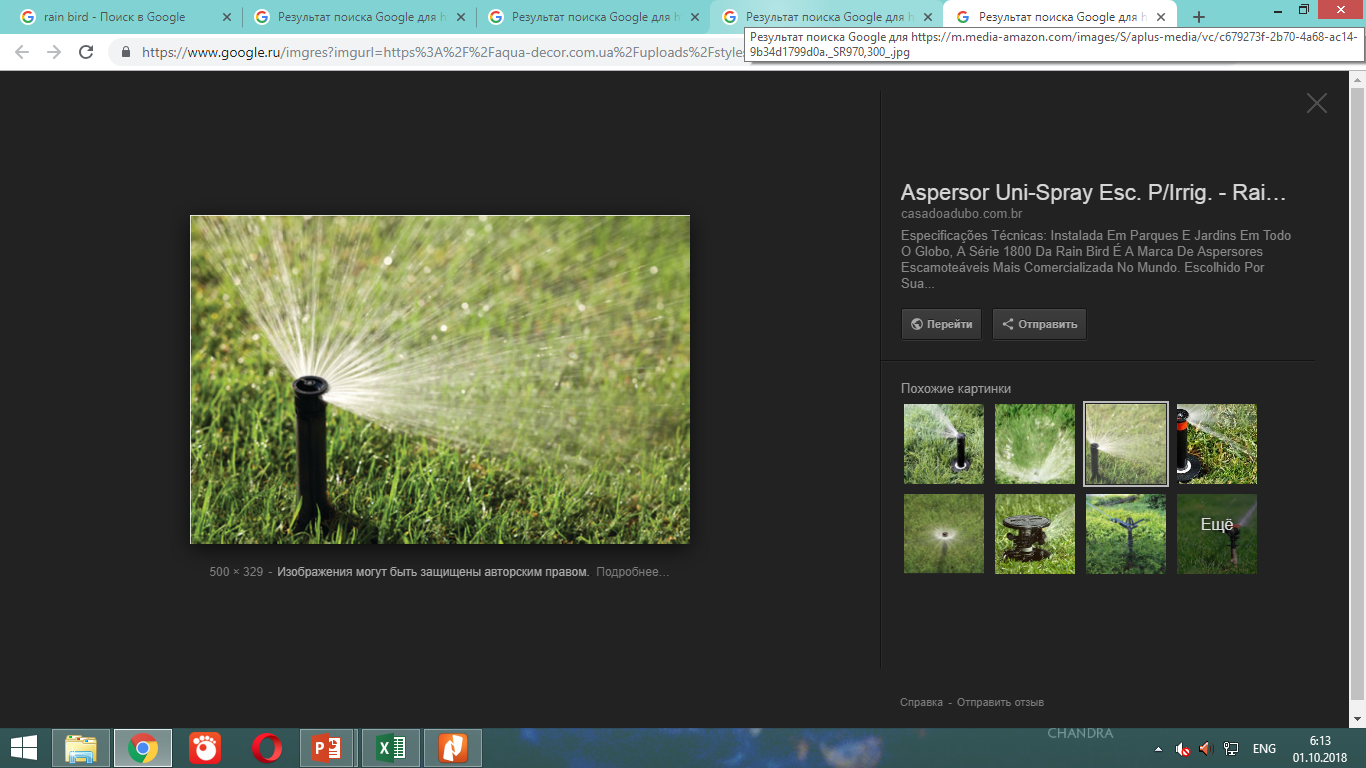 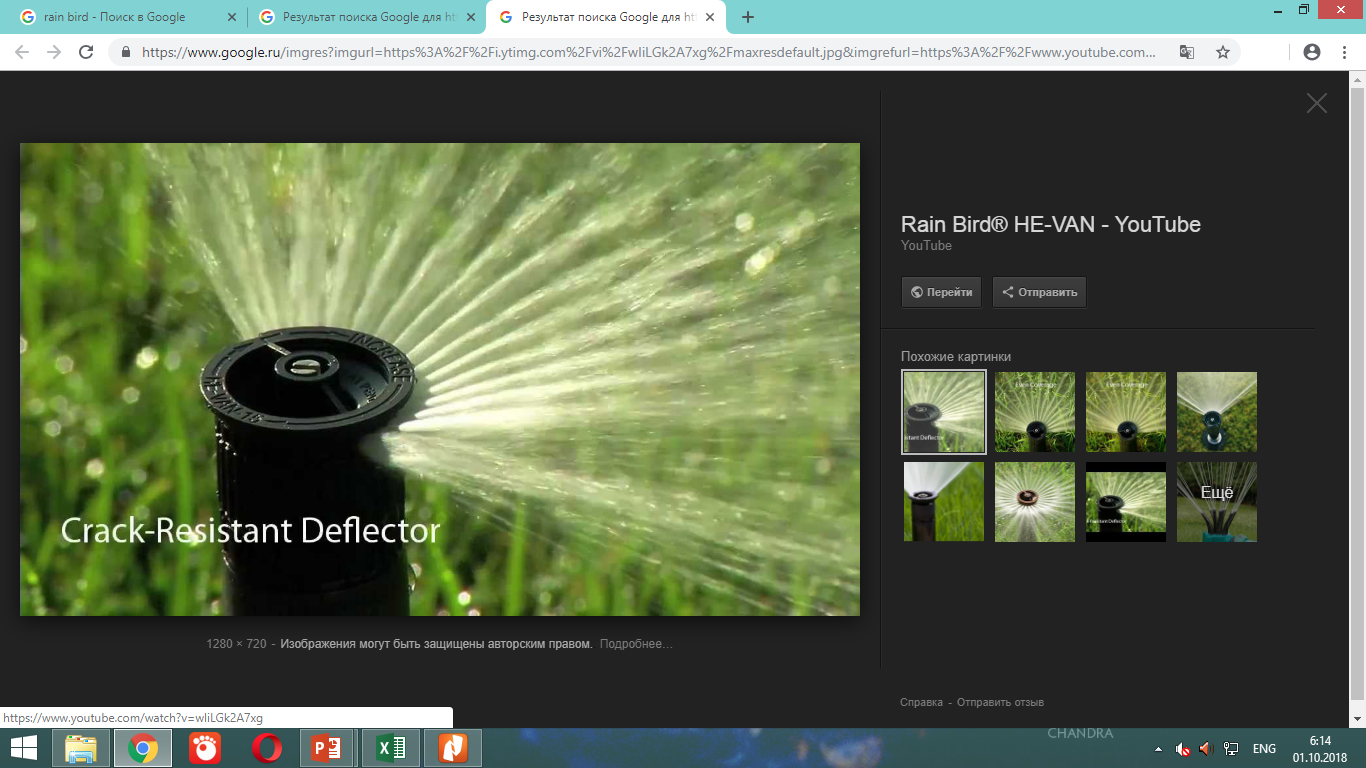 aseve damatebiT unda dayendes swrafi mierTebis kvanZebi, sarwyavi qselis yvela seqcias unda gaaCndes damoukidebeli ventilebi
terasebze arsebul TargebSi asimetriulad unda dairgos sxva da sxva zomis mwvane feris tuias kompaqturi buCqebi
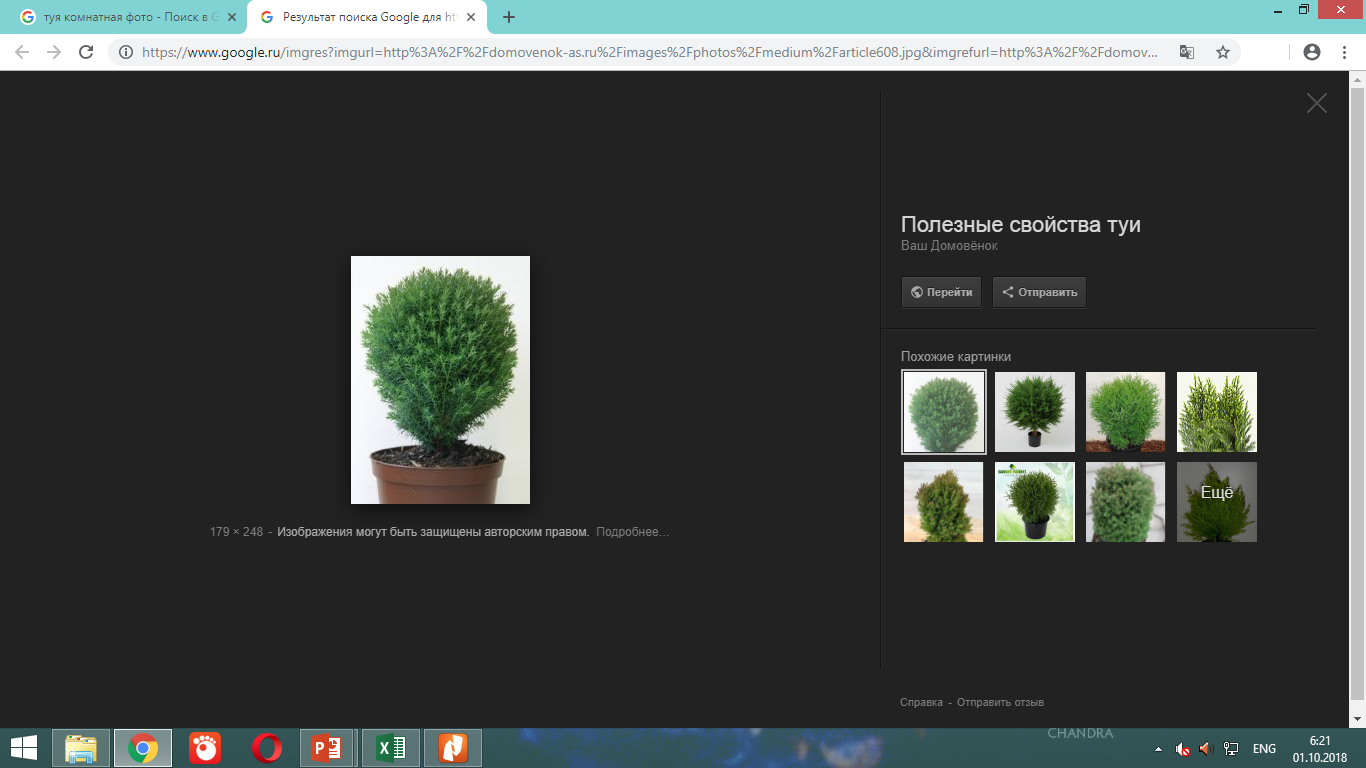 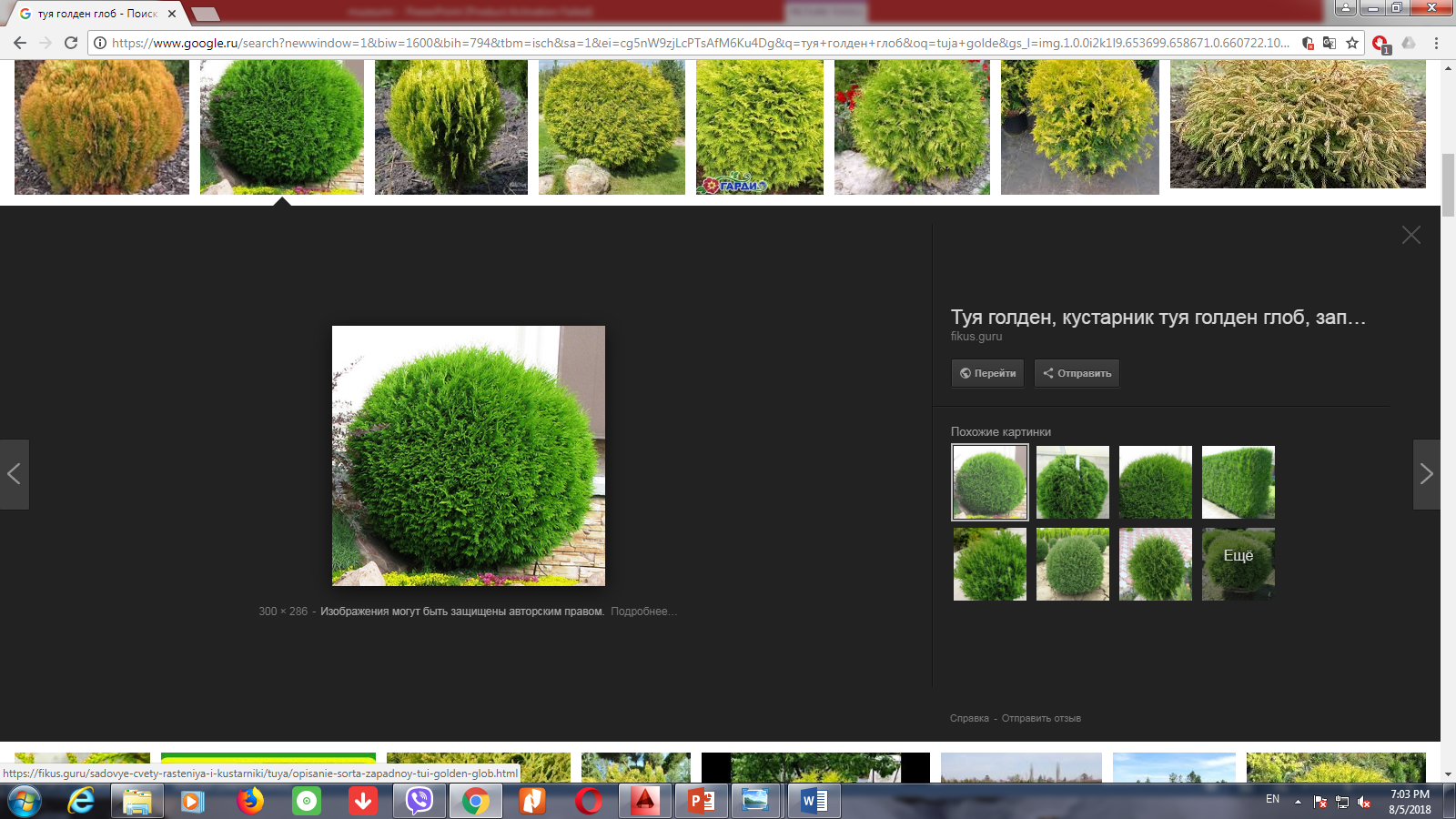 da moewyos balaxis safari
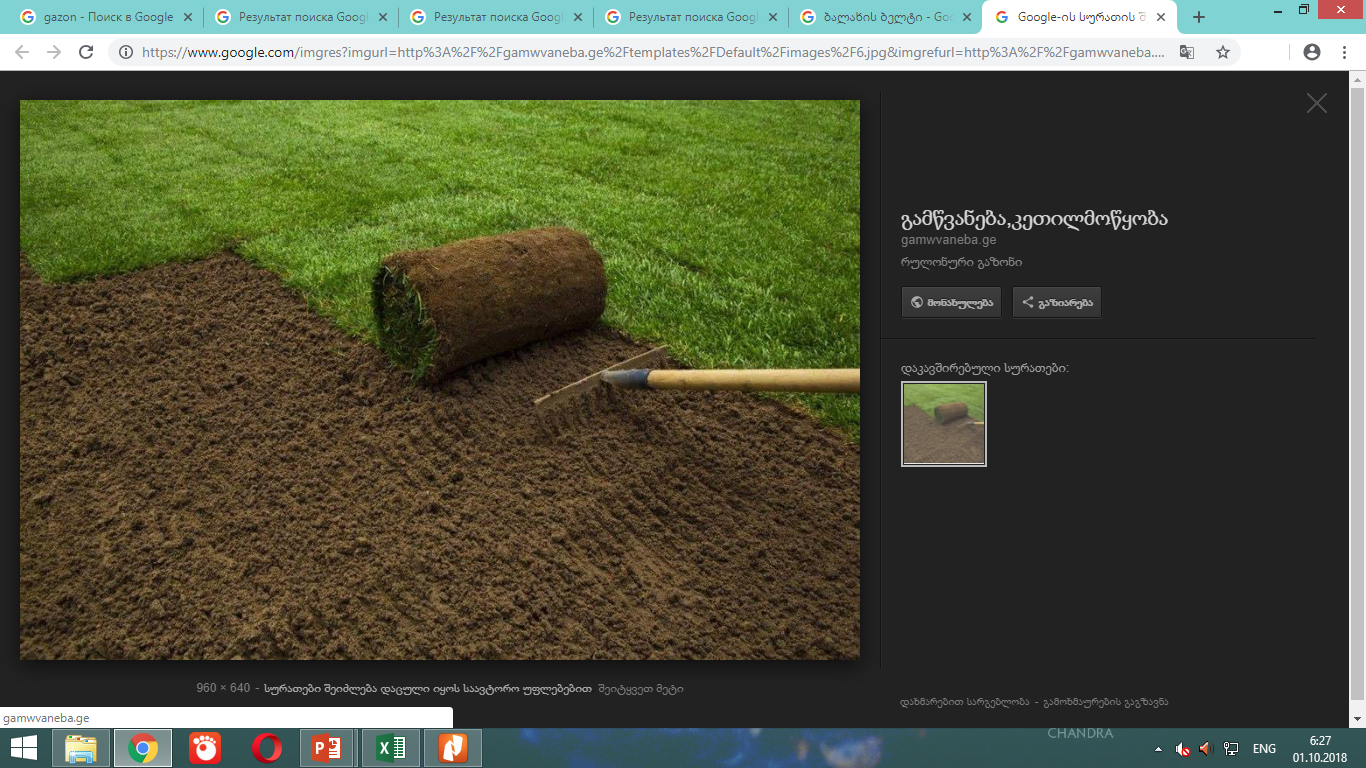 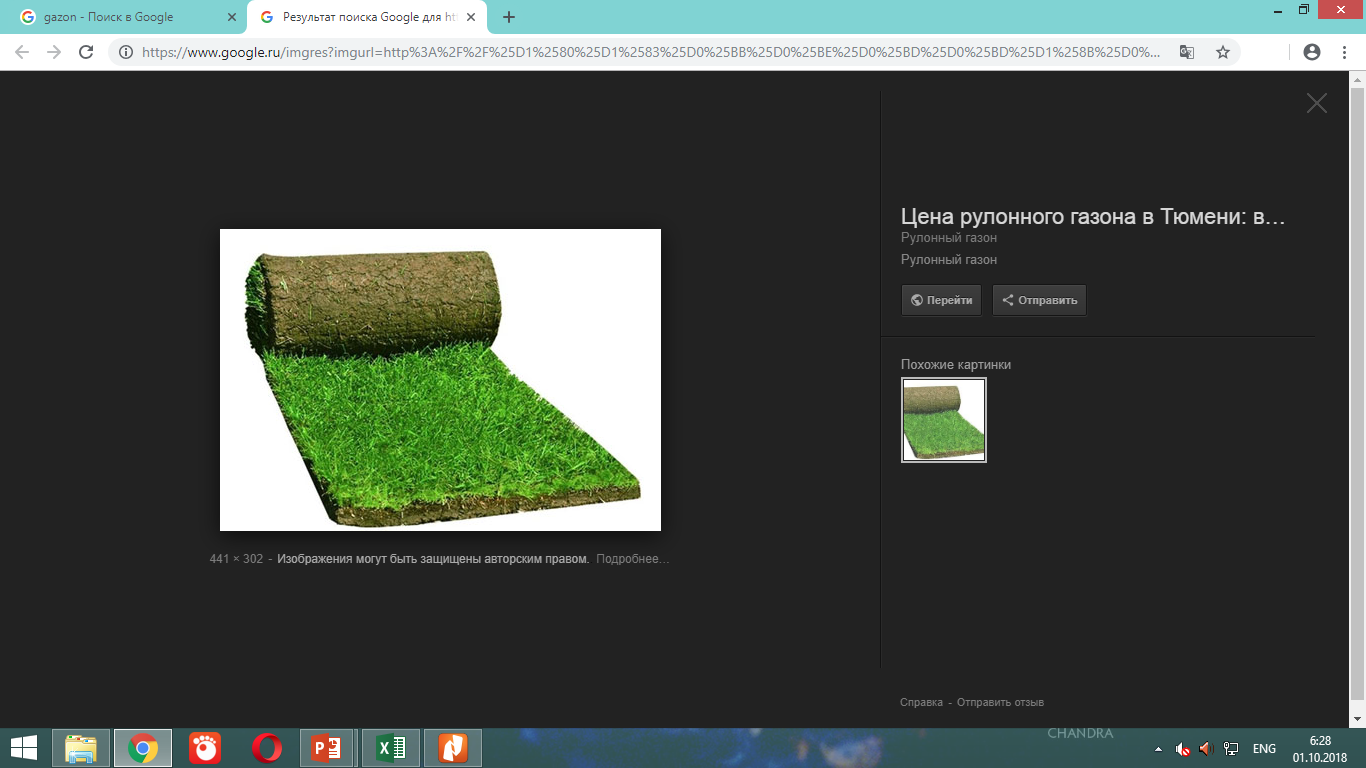 SemdgomSi fasadidan da jebirebidan gadmokidebis mizniT jgufurad unda dairgos sxva da sxva jiSis mxviara mcenareebi
mwvanefoTola da WrelfoTola suro
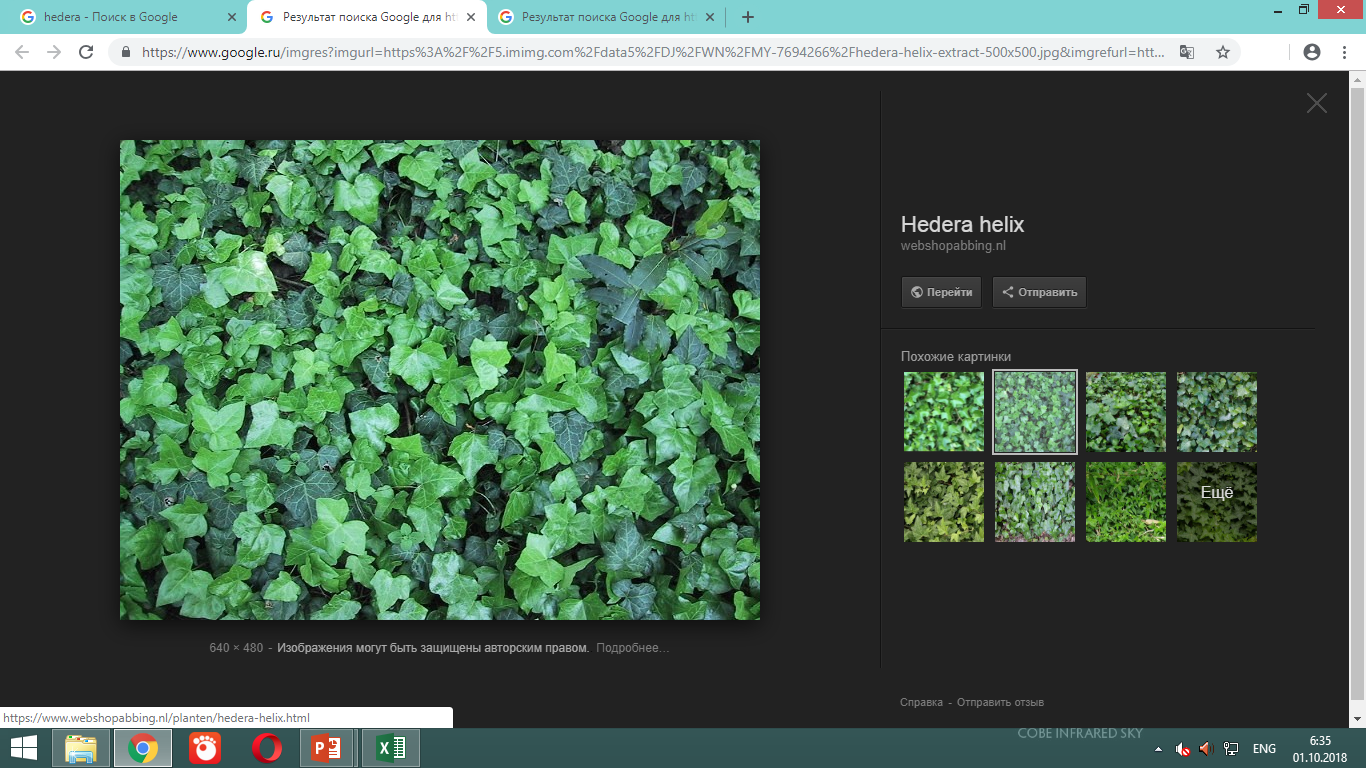 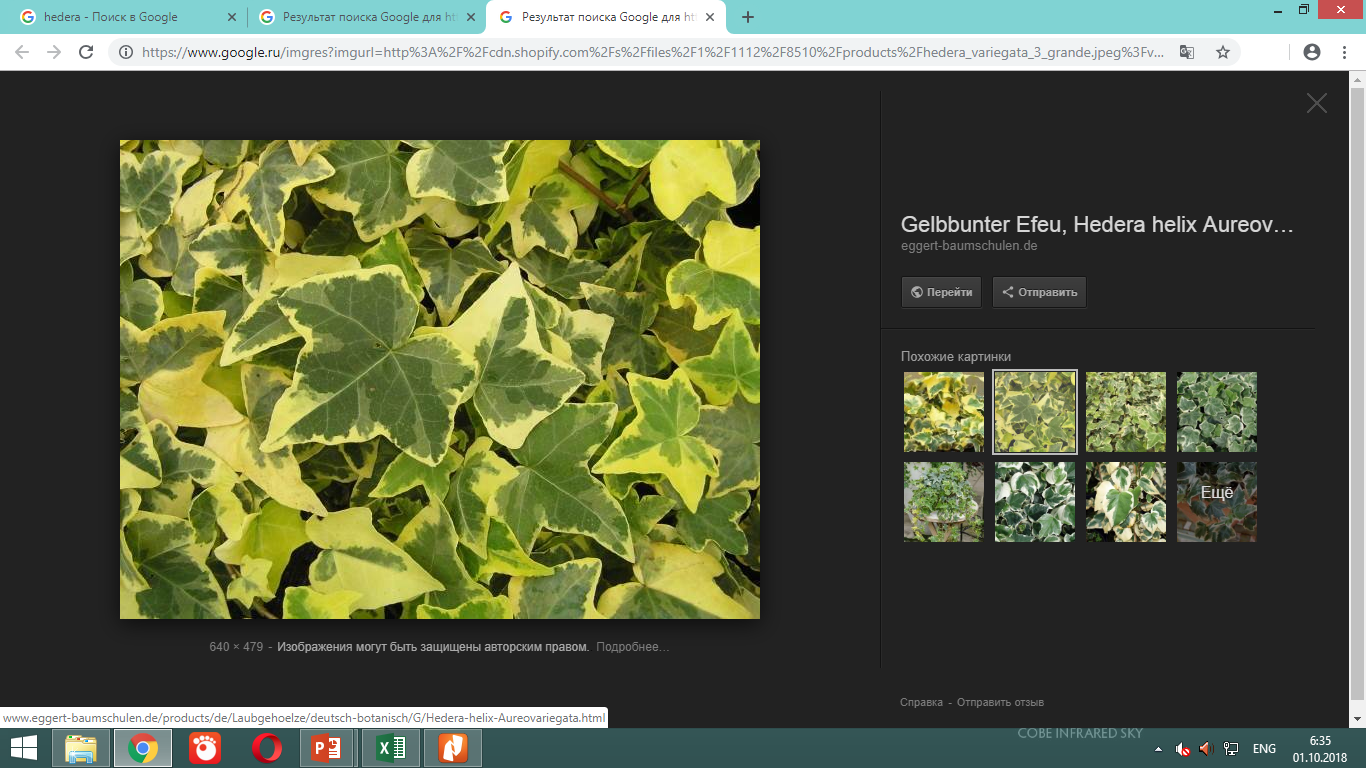 lonicera
parTenocisusi
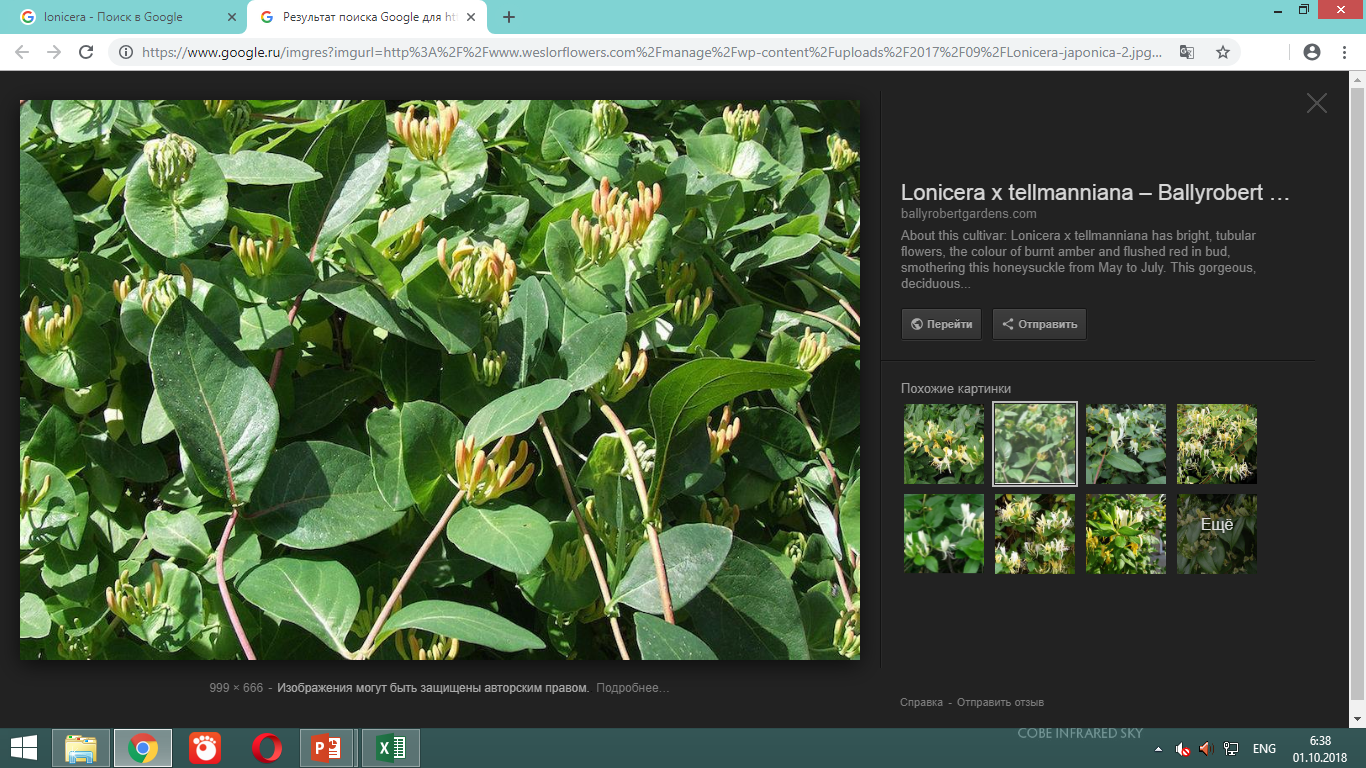 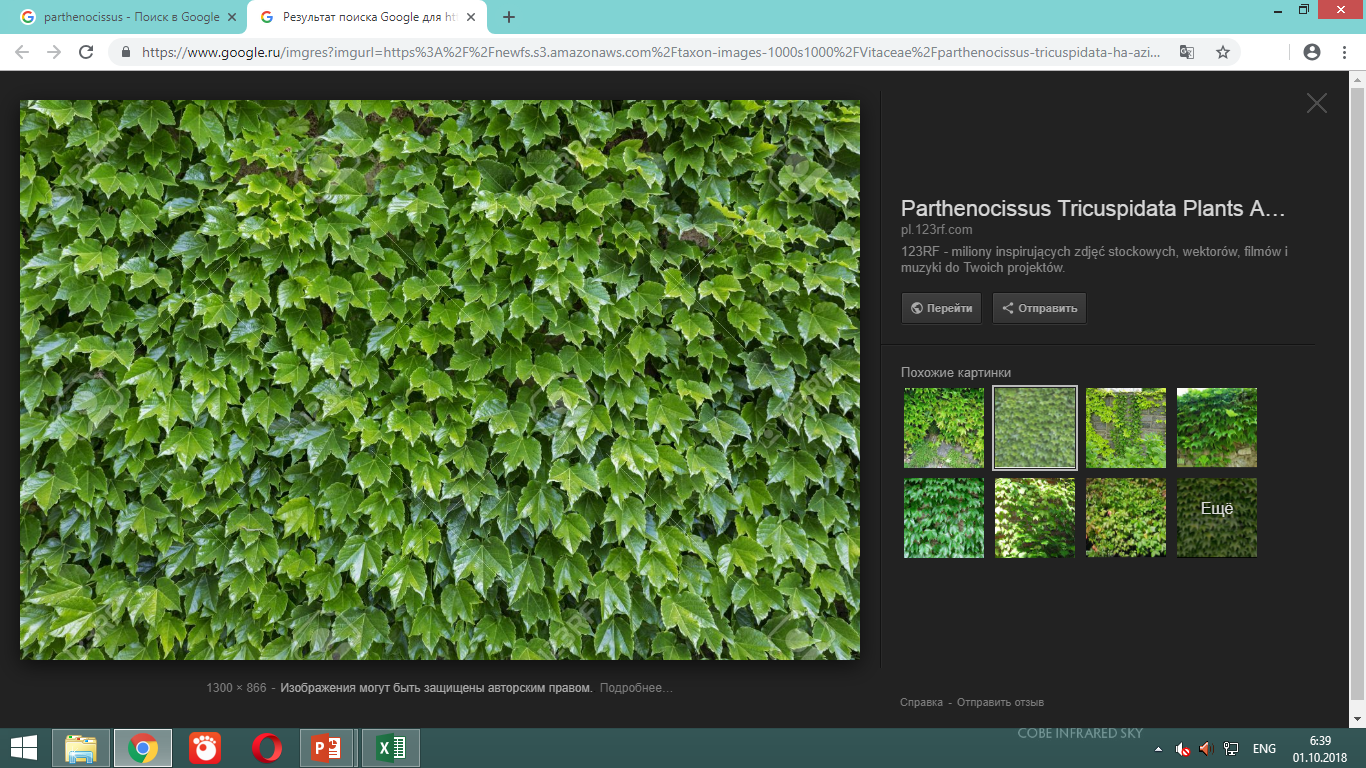 tekoma
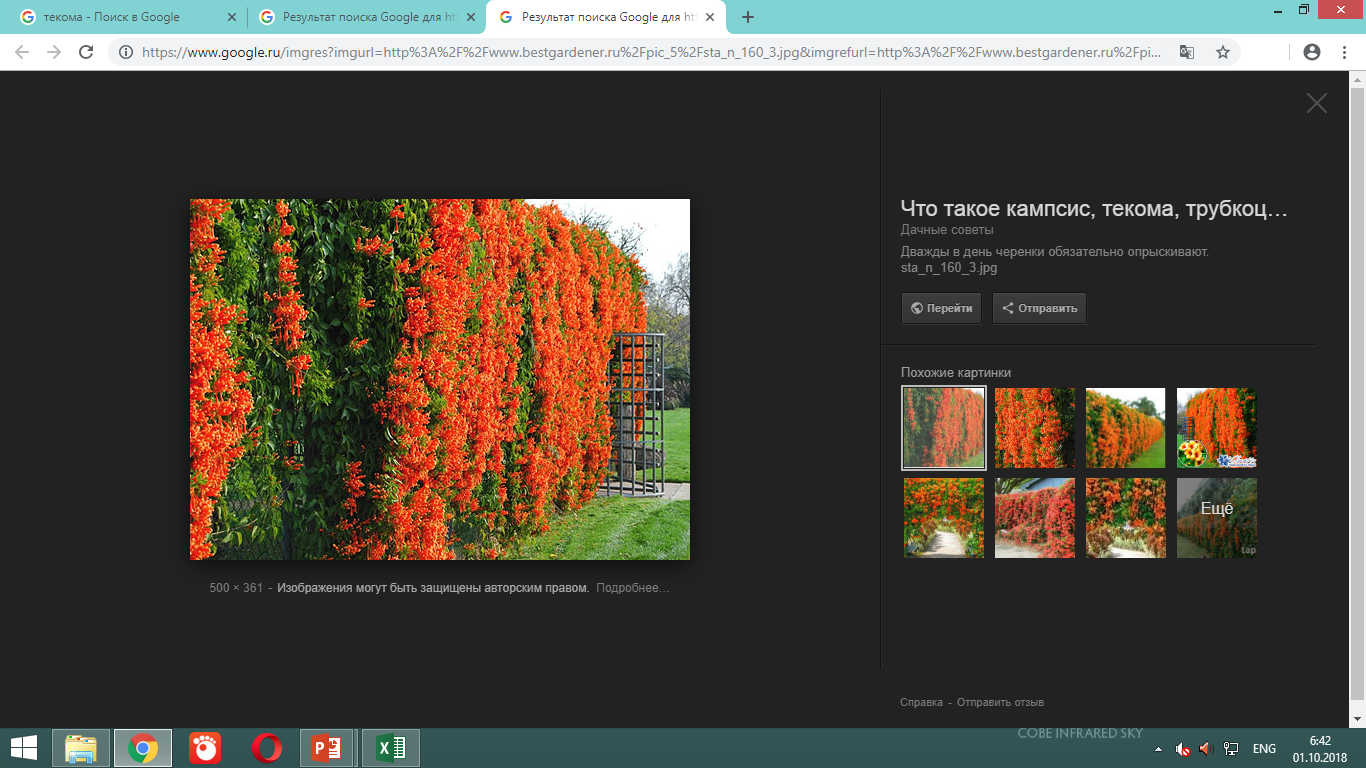 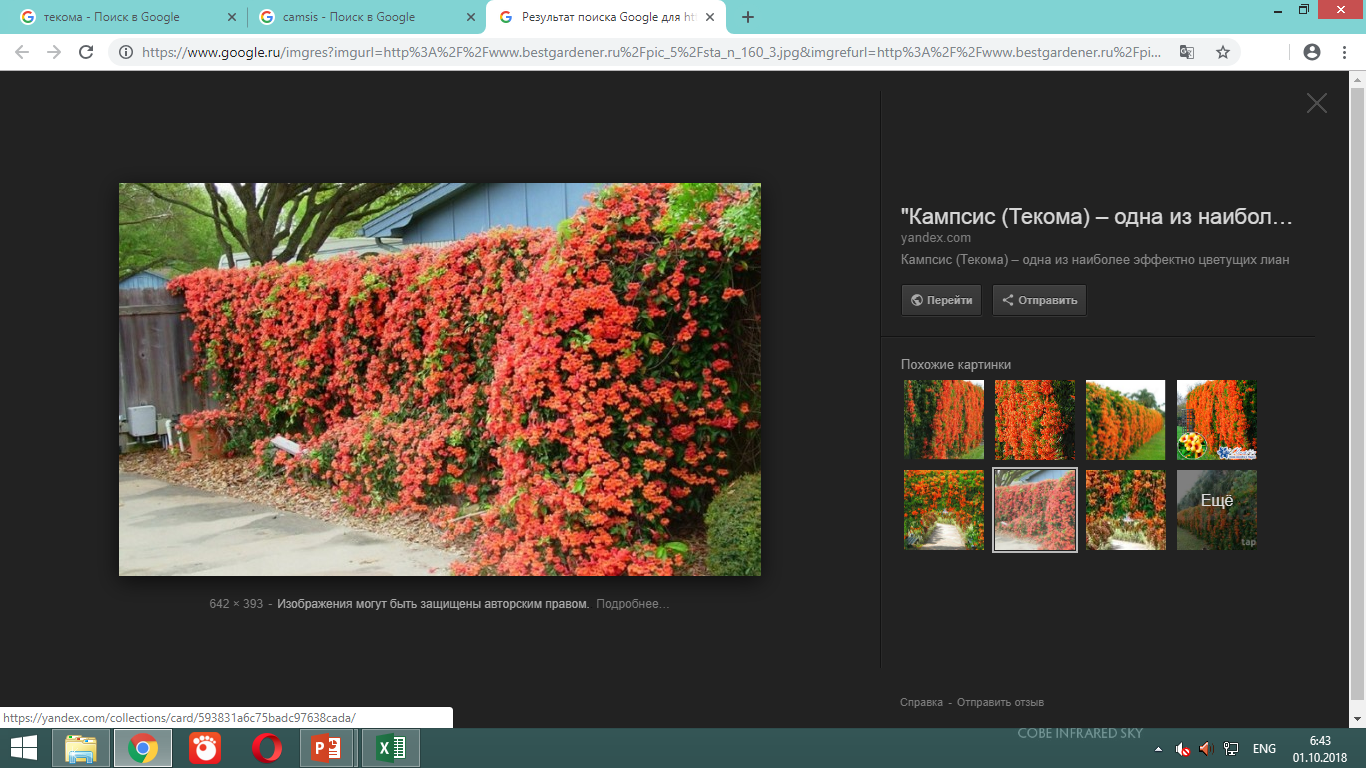 III sarTulis terasaze unda ganTavsdes xis faqturiT mopirkeTebuli dekoratiuli qoTnebi
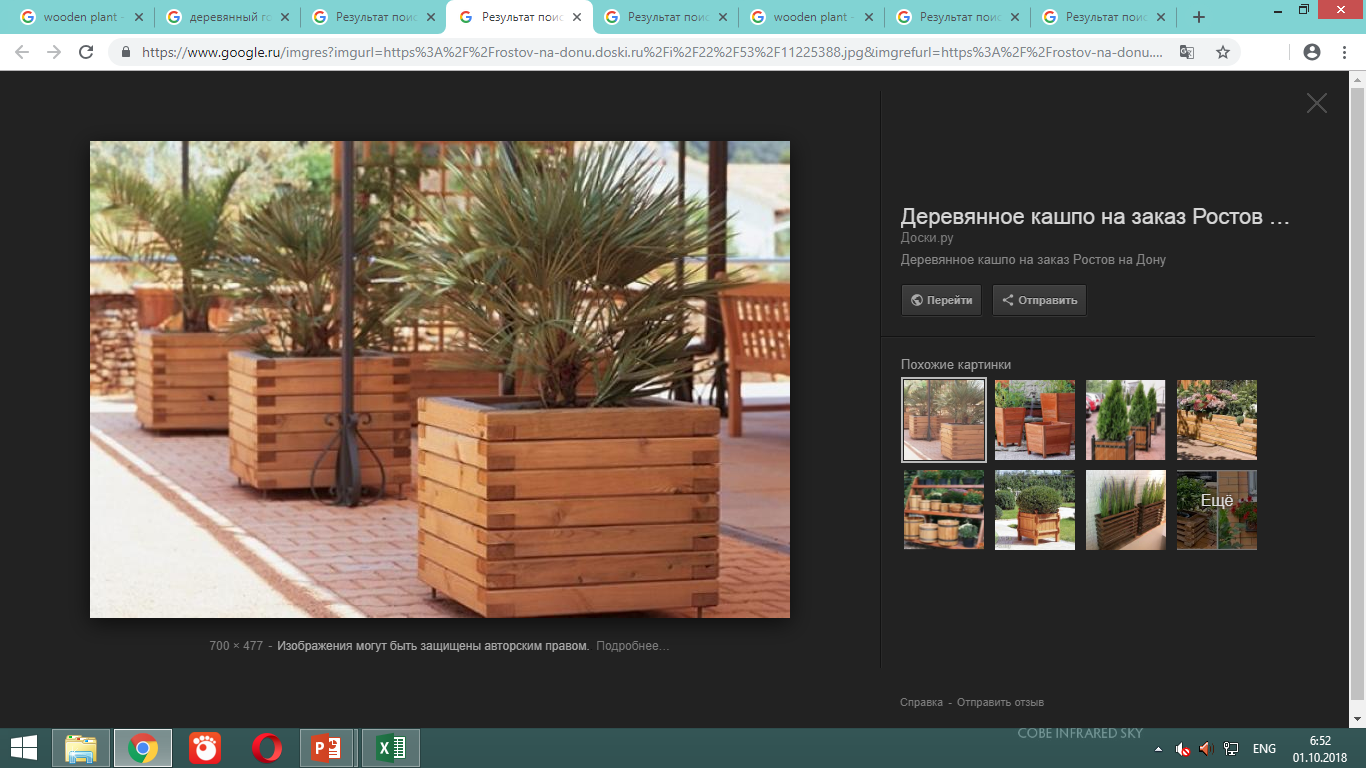 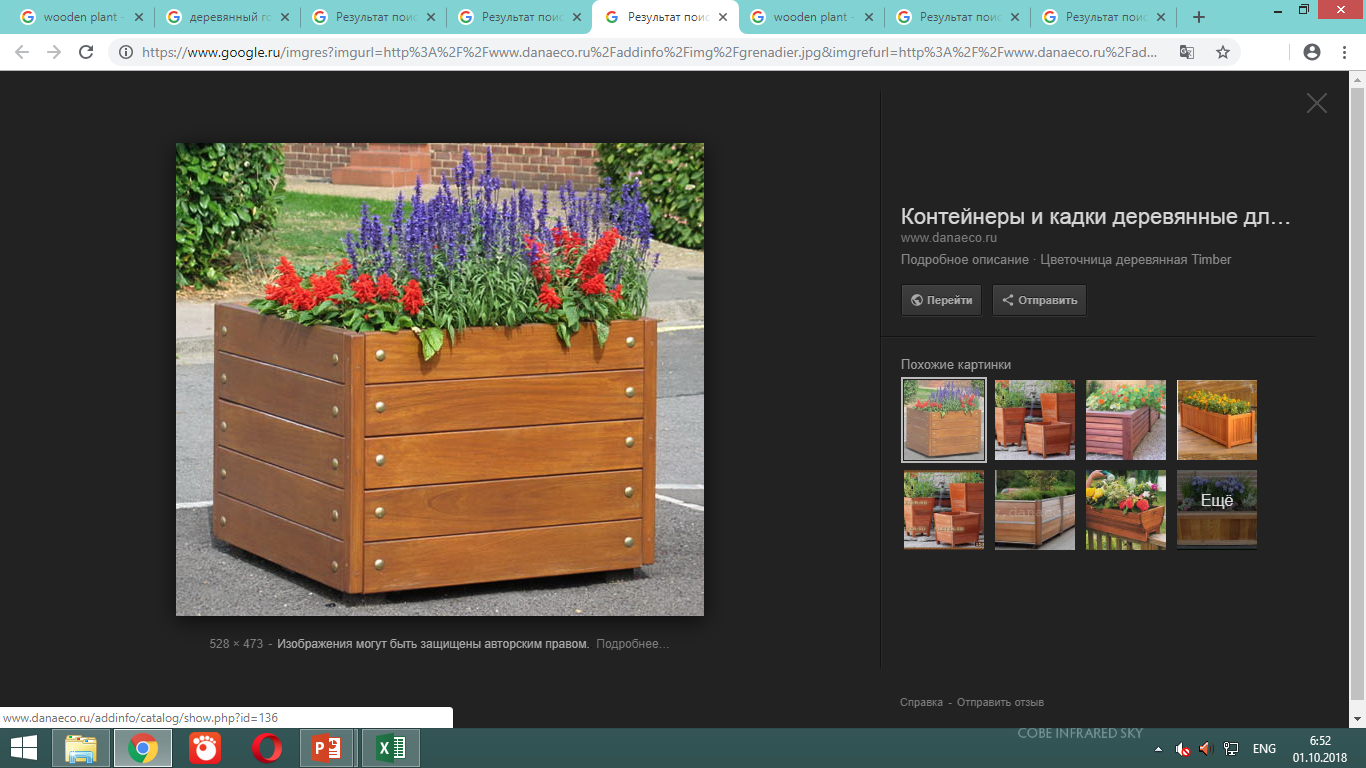 romlebSic dairgveba sxva da sxva jiSis xe-mcenareebi
dekoratiuli tyemali
irmis rqa
sferosebri nekerCxali
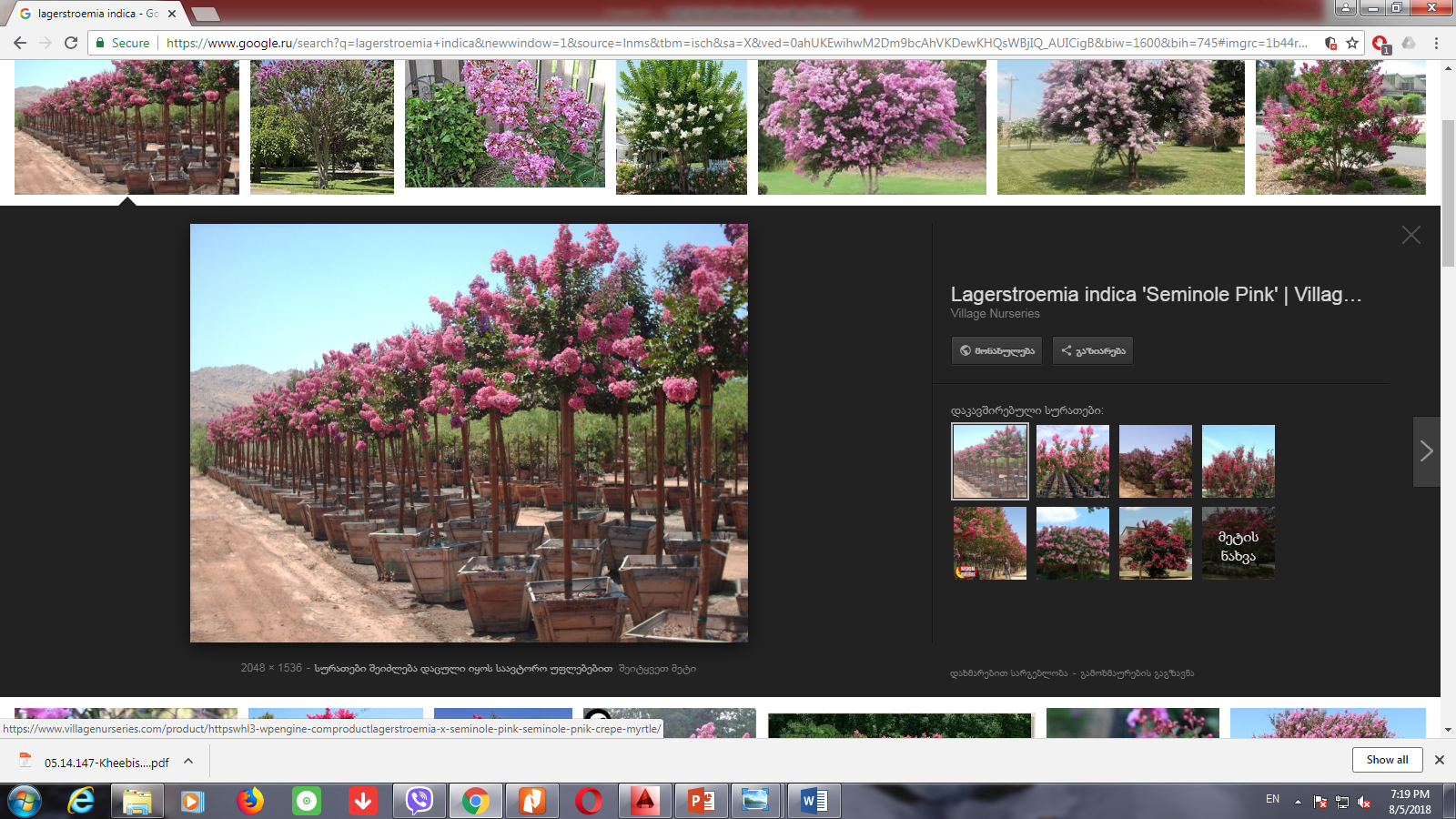 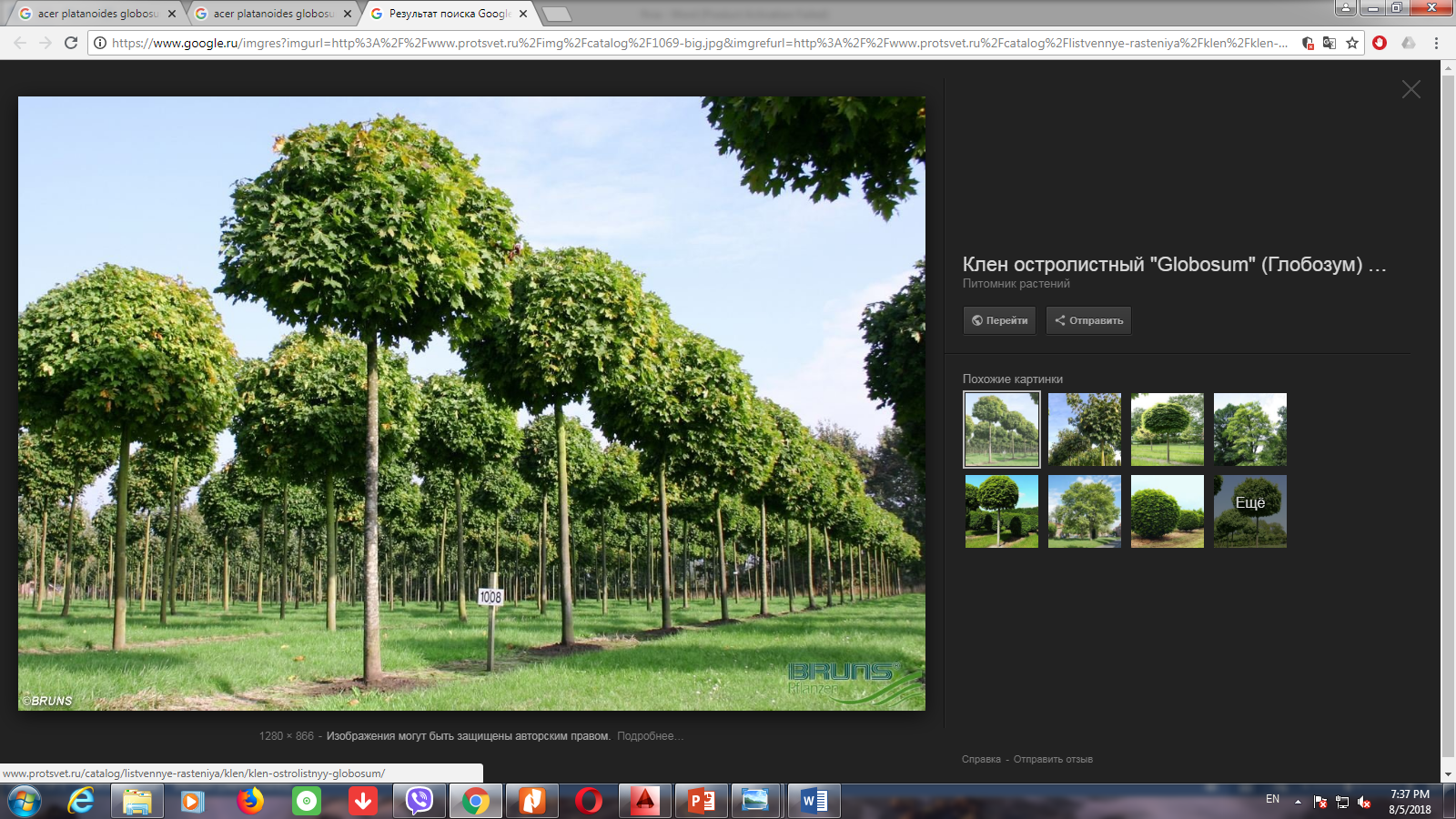 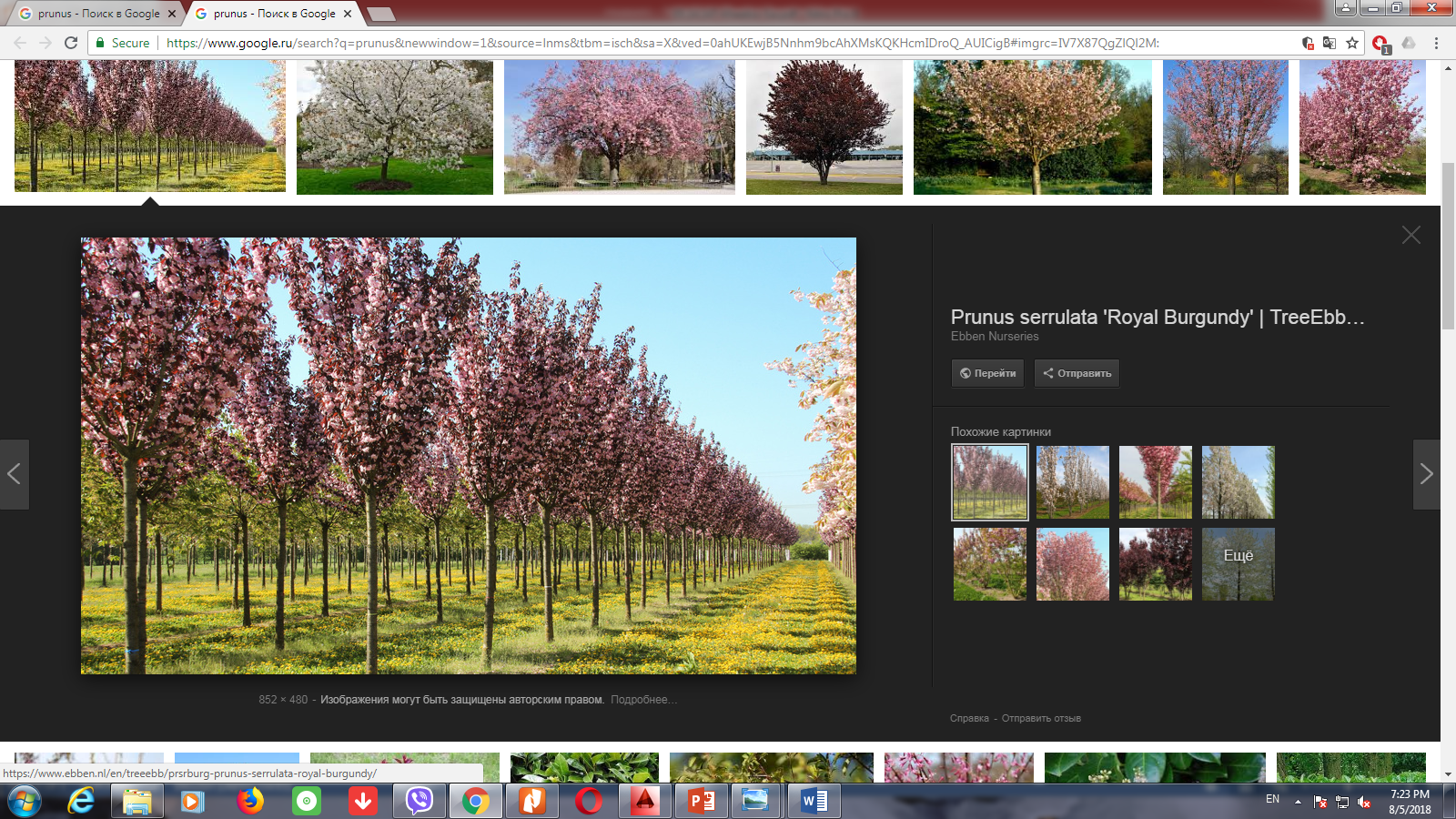